havacılıkta sertİfİkasyonPart-21
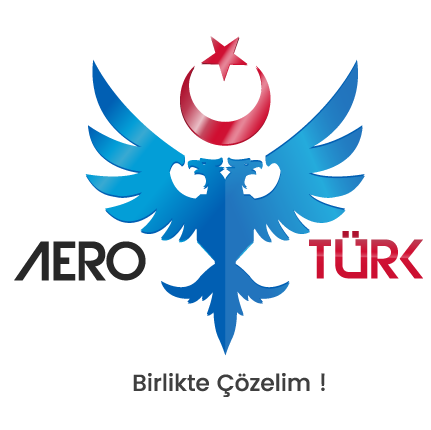 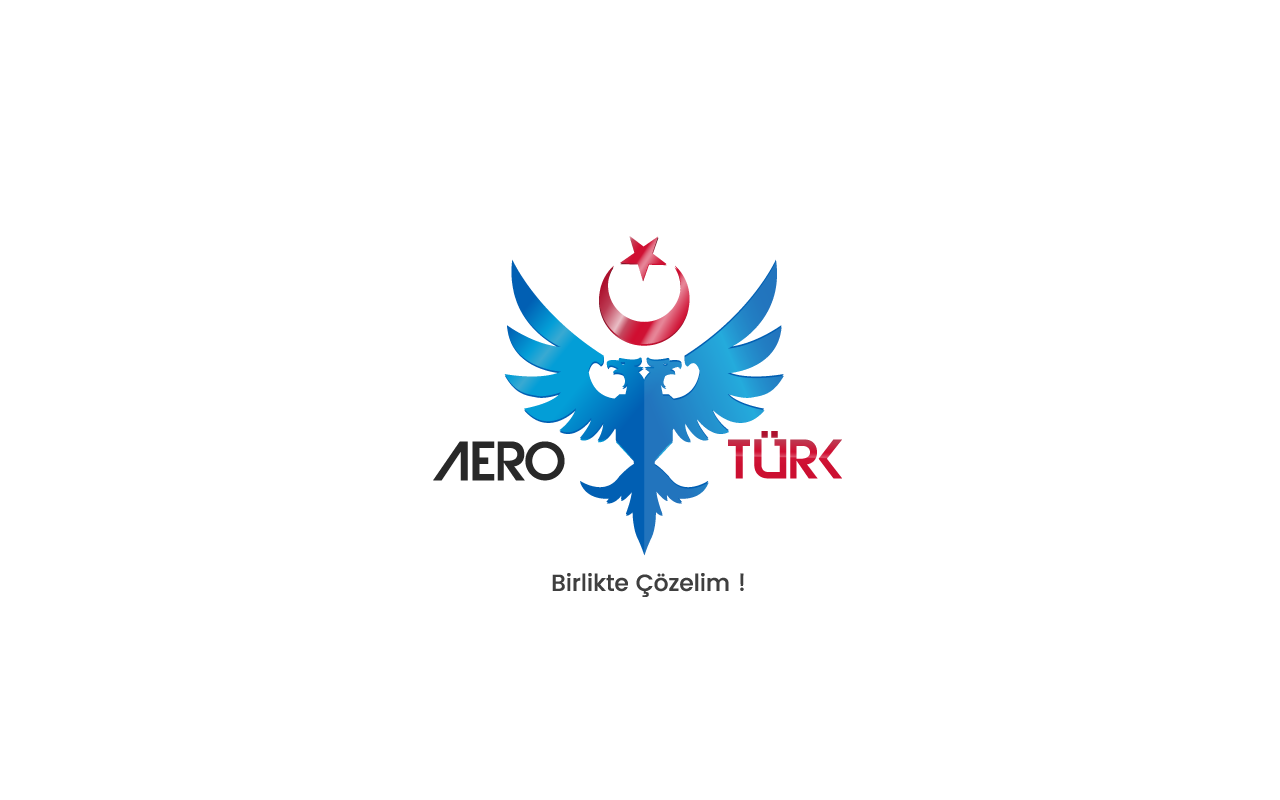 Easa/faa veya shgm 21nedİr?
Sivil havacılıkta yer alan aşağıdaki ürün ve parçaların ve bunları tasarlayan/üreten firmaların onaylanmasıdır.
Organizasyon Onayları (DOA, POA ve Alternatif Prosedürler)
Hava aracı (Uçak, Helikopter, Balon, Glider, İHA, vb)
Ürün (Motor, APU, Pervane)
Parça ve Teçhizat 
İniş Takımları, Akü, Lastik, Koltuk, Kargo Palet, Konteynır, Galley, Trolley, vb
Kabin ekipmanları, (Oksijen Maskeleri, Mikrofon, Kulaklık, vb)
Işıklandırma ve Sensörler
Aviyonik ekipmanlar (Gyroscope, Göstergeler, Radar, Air Data, Navigasyon, vb)
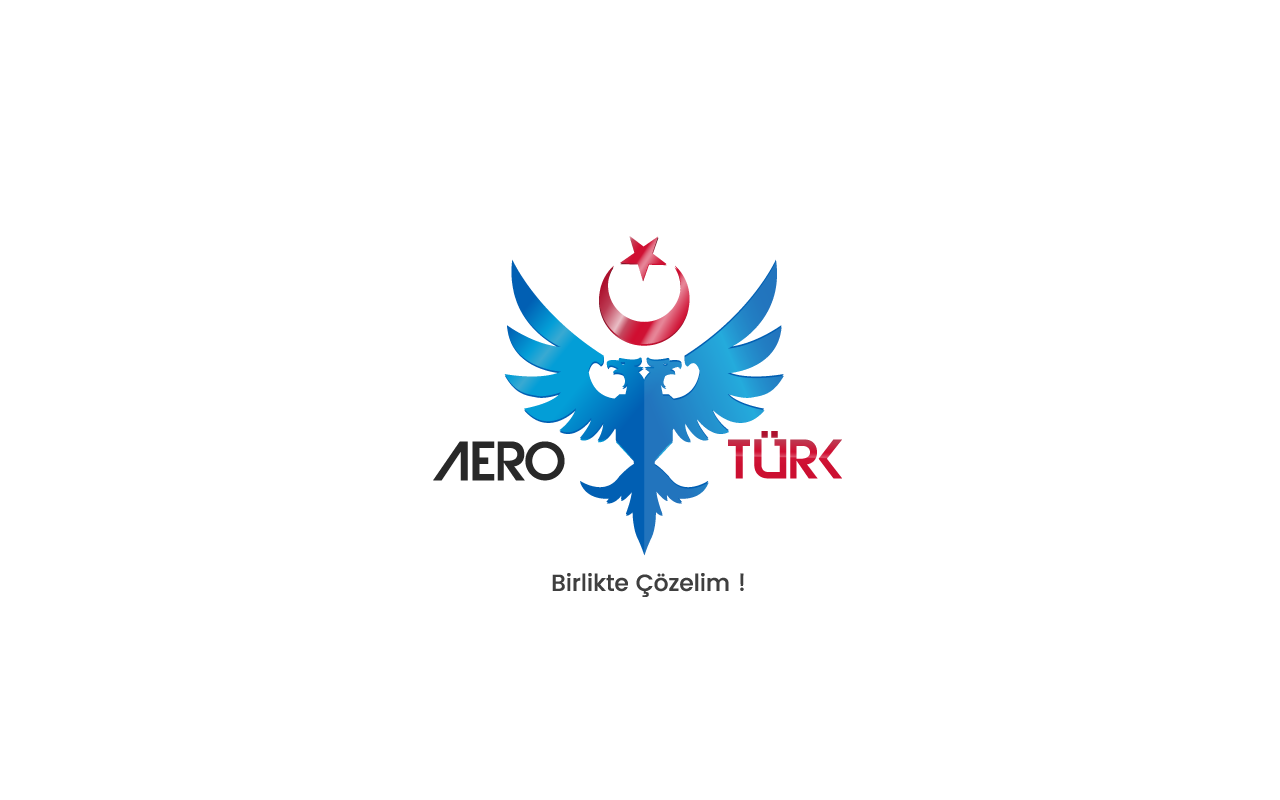 Neden gereklİ?
Uçak üreticilerine altyüklenici ve/veya tedarikçi olmak
Boeing, Airbus, TAI/TUSAŞ, Embraer, Sikorsky, Bombardier, vb
EASA/FAA/SHGM Part-21, AS9100, ISO9001, vb aranmaktadır
Yerli ve Milli Projelerde yer almak
TAI/TUSAŞ, TEI, THY, TRMOTOR, vb.
Ürün katma değerini artırmak
Ulusal ve Uluslararası Kalite, Güven ve Prestij
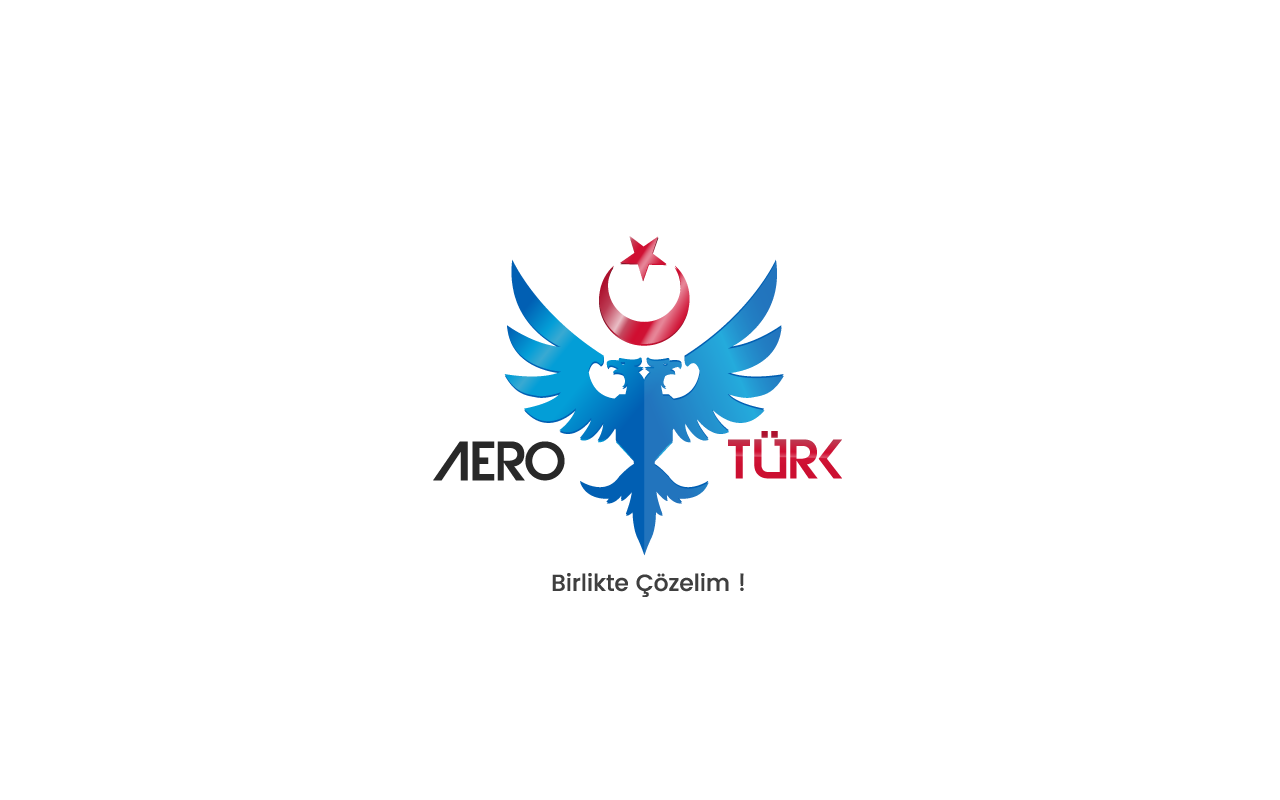 Süreç nasıl?
Yaklaşık 18 ay (Ürüne ve organizasyona göre değişkenlik gösterebilir)
Organizasyon kurulması
Eğitimler
Elkitabı ve Prosedürler
Testler
Denetimler